St. Cloud Regional Airport
BENTON ECONOMIC PARTNERSHIP Meeting
January 25, 2024
Airport Authority Board
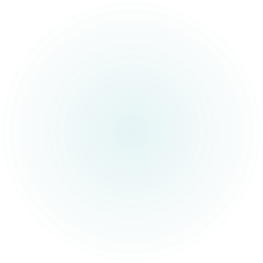 About STC
Authority Owned
1,400 acres
2 RWYs
7,500 x 150
2 Precision ILS
45,000 operations
92 based aircraft (plus 12 military helos)
Air Traffic Control Tower
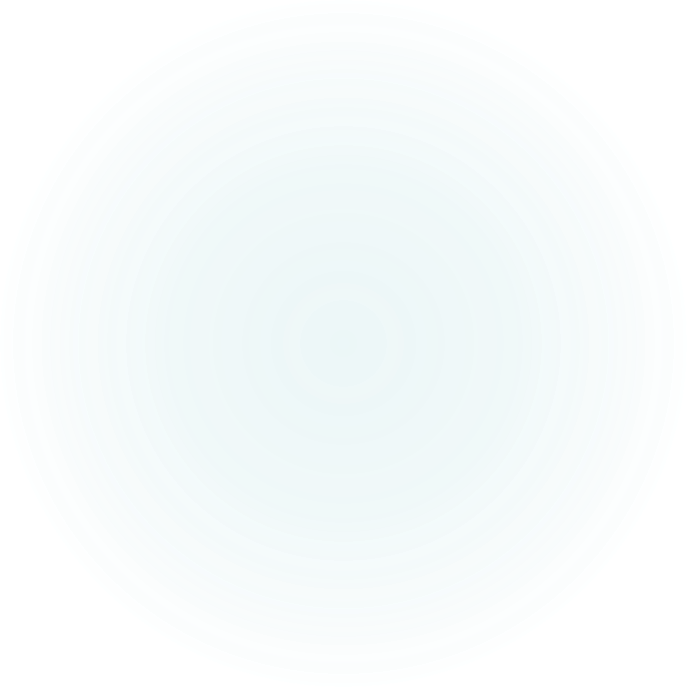 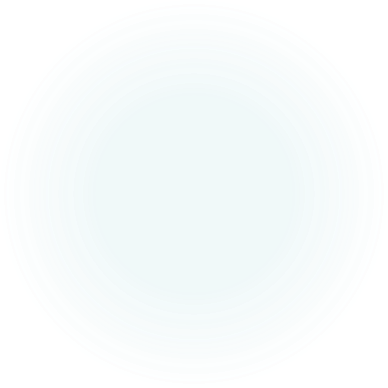 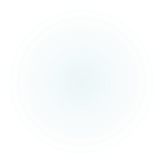 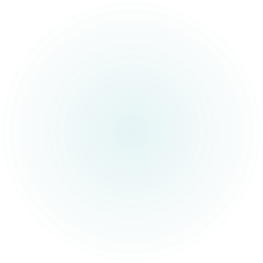 Commercial Service
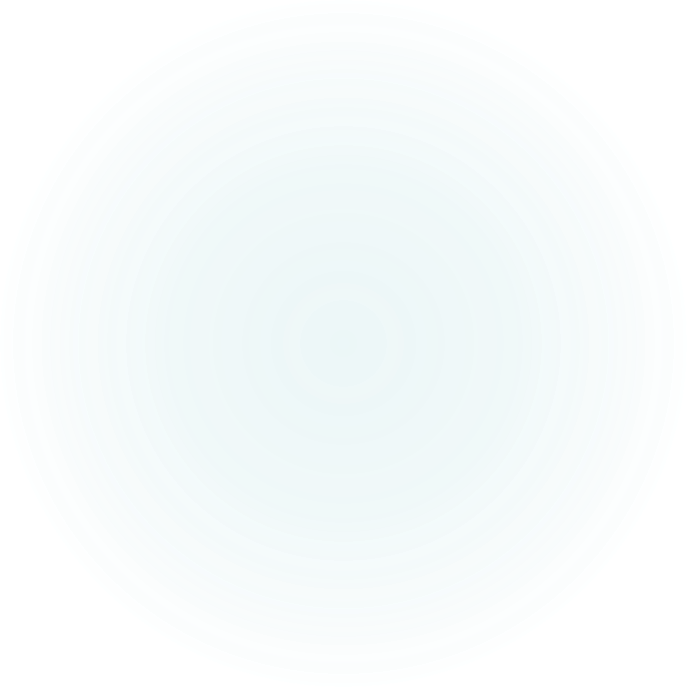 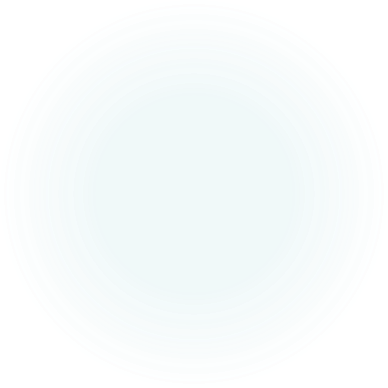 Allegiant Airlines
Phoenix/Mesa
Punta Gorda, FL
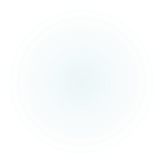 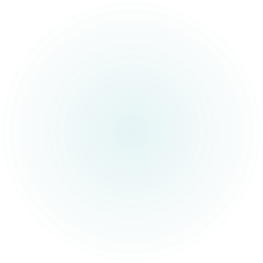 Charter Activity
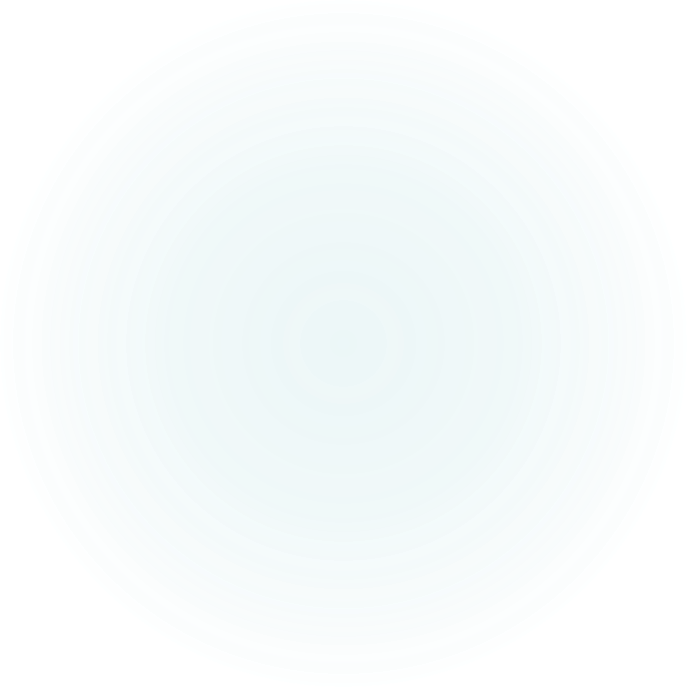 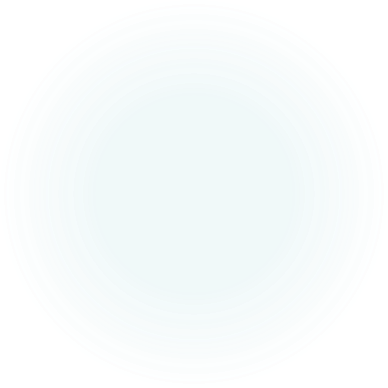 Sun Country Charters to Laughlin, NV

Military and Sports Teams
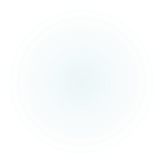 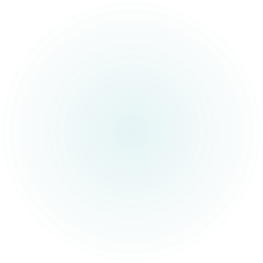 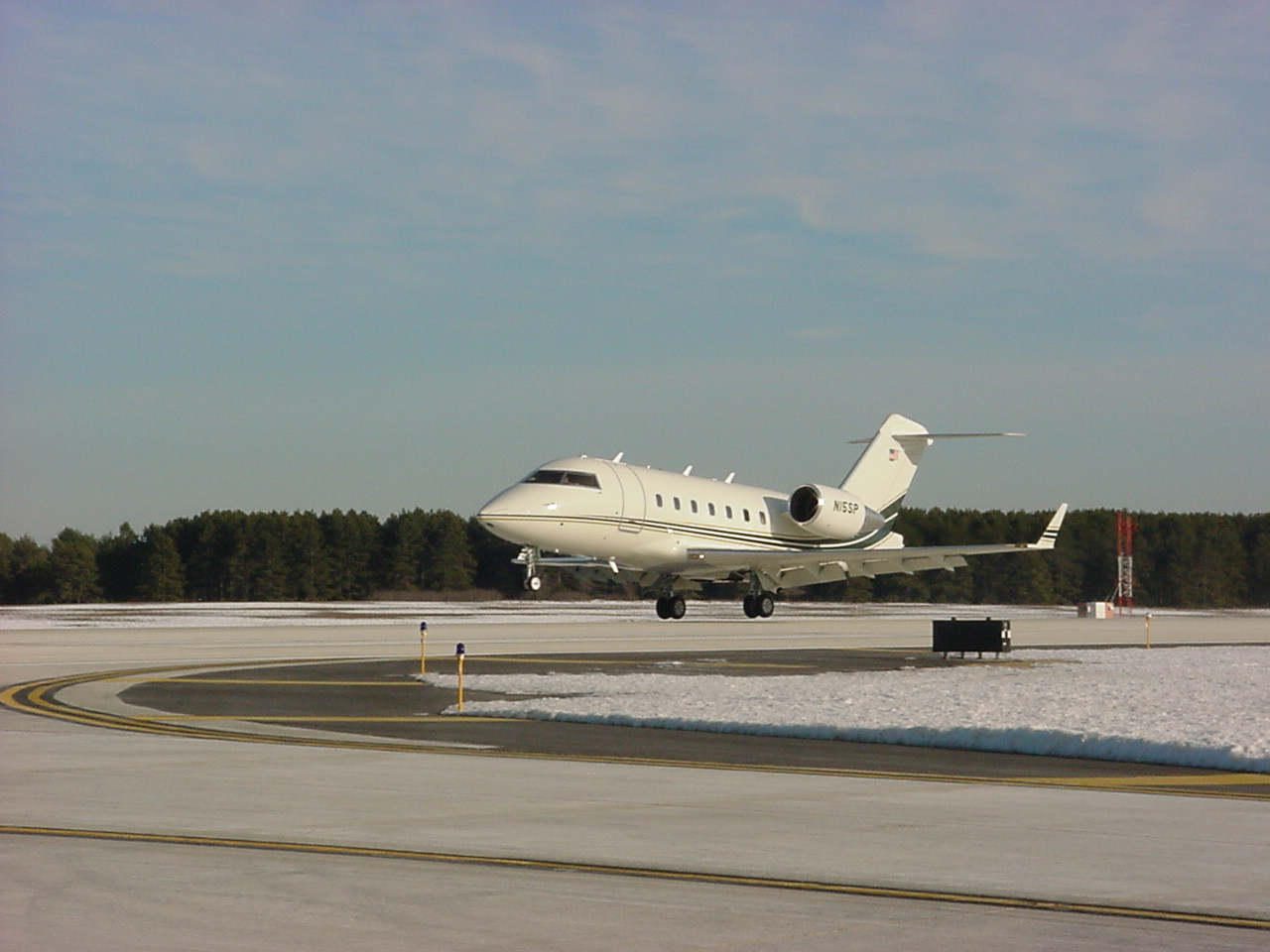 General Aviation Use
Corporate
Training
Personal
Medical
Public use
Government
Maintenance
Agricultural
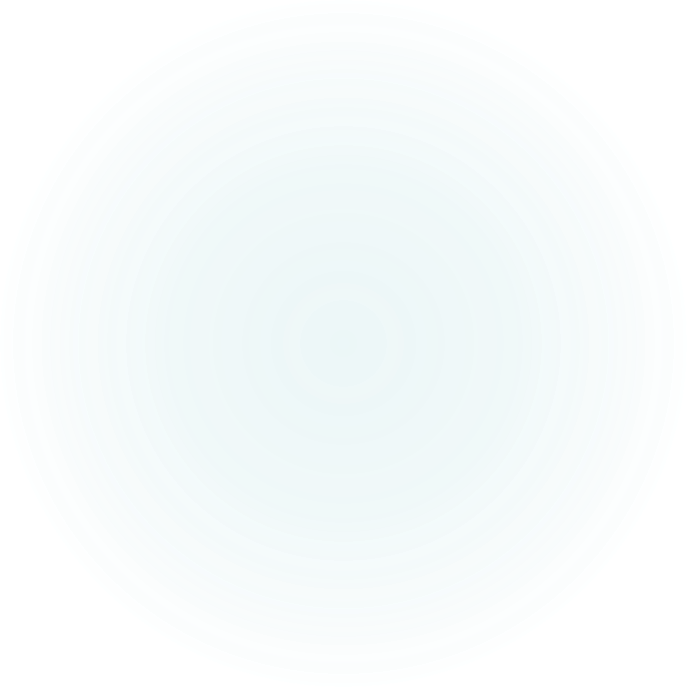 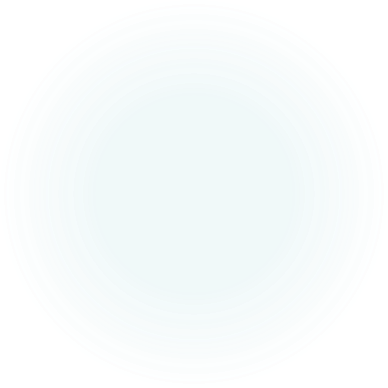 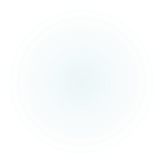 Military (Army Aviation Support Facility)
Blackhawk
6 Chinook Helicopters

6 Blackhawk Helicopters
Chinook
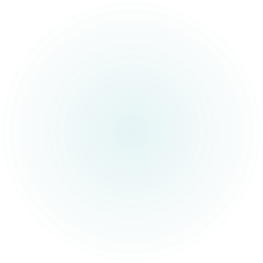 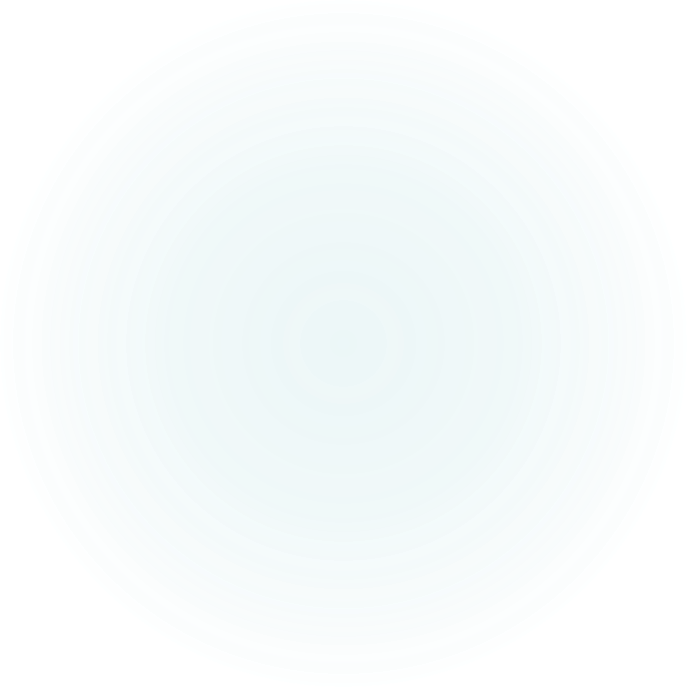 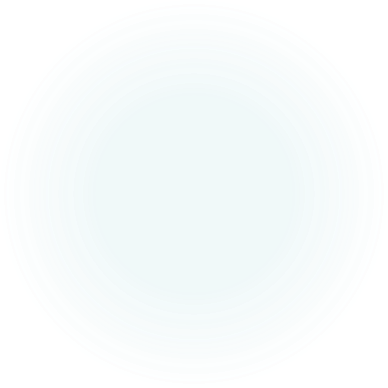 Passengers and Operations
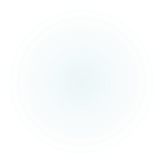 Federal Funding
How FAA is Funded
How FAA Distributes
Funding for Airports is User Fee Based
FAA Funding Sources:
State Funding Sources:
Federal Split 90/10								State Split 70/30
State Funding
State Airports Fund
How it’s spent
Construction (Capital) Budget
Operating Budget
Operating Budget
$1,882,200

Annual Economic Impact
$44,000,000
City to continue providing $620,000 per year until 2030.

$200,000 annually in local option sales tax until 2038 for capital.
Major Historical Projects Since 2000($42M)
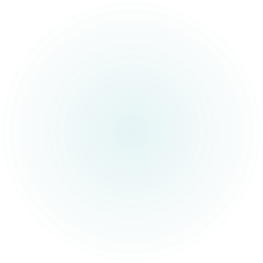 Construction Projects
New T Hangar
New Airport Rescue and Fire Fighting (ARFF) Truck
New Air Traffic Control Tower (ATCT) Radios
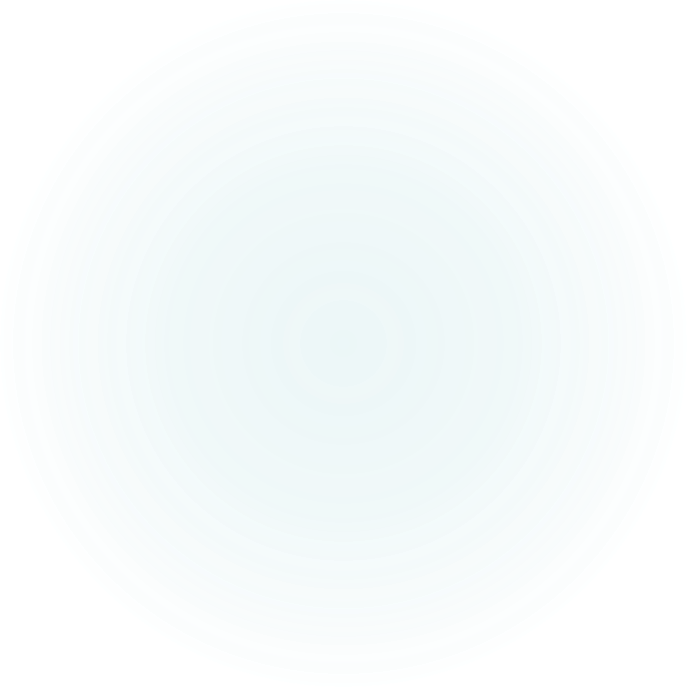 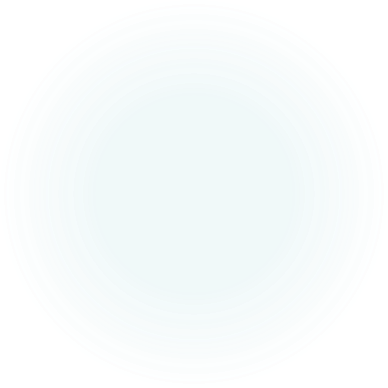 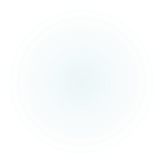 Other Items
Strategic Plan Completed 2023
Private Hangar Development
Fixed Base Operator (FBO) Large Hangar Need
Aircraft Mechanics School
Instrument Landing System (ILS) Replacement Project
Glideslope Antenna
Approach Lighting System (ALS)
ILS Replacement Project
$6 Million to Move and Replace ILS and ALS
Removes Displaced Threshold
Forward Thinking
Bill towle
Executive director
William.towle@ci.stcloud.mn.us
Thank You